Trường Tiểu học Nguyễn Văn Trỗi 
TOÁN
Diện tích xung quanh và diện tích toàn phần của hình lập phương
                        Giáo viên : Trịnh Thị Hường 
Lớp: 5A2
Diện tích xung quanh và diện tích toàn phần của hình lập phương
Hình lập phương
Diện tích xung quanh và diện tích toàn phần của hình lập phương
Hình hộp chữ nhật
Hình lập phương
(1)
(2)
Hình lập phương có điểm gì giống với hình hộp chữ nhật?
Hình lập phương khác hình hộp chữ nhật ở điểm nào?
Giống nhau: đều có 6 mặt, 8 đỉnh, 12 cạnh.
Khác nhau: Các mặt của hình lập phương là các hình vuông bằng nhau còn các mặt của hình hộp chữ nhật là hình chữ nhật.
Diện tích xung quanh và diện tích toàn phần của hình lập phương
cạnh
chiều cao
cạnh
chiều rộng
cạnh
chiều dài
Hình hộp chữ nhật
Hình lập phương
Hình lập phương có đủ đặc điểm của hình hộp chữ nhật không?
Em có nhận xét gì về 3 kích thước của hình lập phương?
Hình lập phương có 3 kích thước bằng nhau.
Hình lập phương có đầy đủ đặc điểm của hình hộp chữ nhật.
A
B
D
C
M
N
Q
P
Diện tích xung quanh và diện tích toàn phần của hình lập phương
A
B
D
C
M
N
6 cm
6 cm
9 cm
6 cm
9 cm
6 cm
Q
P
12 cm
12 cm
A
B
D
C
M
N
Q
P
Toán (tiết 105)
Diện tích xung quanh và diện tích toàn phần của hình lập phương
Hình lập phương là hình hộp chữ nhật đặc biệt có chiều dài bằng chiều rộng bằng chiều cao.
A
B
D
C
M
N
6 cm
6 cm
9 cm
6 cm
6 cm
Q
P
12 cm
(1)
(1)
(3)
(3)
(4)
(5)
(6)
(4)
(5)
(6)
(2)
(2)
Diện tích xung quanh và diện tích toàn phần của hình lập phương
1. Diện tích xung quanh của hình lập phương
Diện tích xung quanh của hình hộp chữ nhật:
Diện tích xung quanh của hình lập phương:
Diện tích xung quanh của hình lập phương là tổng diện tích bốn mặt bên của hình lập phương.
Diện tích xung quanh của hình hộp chữ nhật là tổng diện tích bốn mặt bên của hình hộp chữ nhật.
Diện tích xung quanh và diện tích toàn phần của hình lập phương
1. Diện tích xung quanh của hình lập phương
Diện tích xung quanh của hình lập phương bằng diện tích một mặt nhân với 4.
Các mặt của hình lập phương là các hình vuông bằng nhau.
a x a
(a: số đo cạnh)
a
a
1
2
3
4
Sxq = a x a x 4
Sxq: Diện tích xung quanh của hình lập phương
(1)
(1)
(3)
(3)
(4)
(4)
(5)
(5)
(6)
(6)
(2)
(2)
Diện tích xung quanh và diện tích toàn phần của hình lập phương
2. Diện tích toàn phần của hình lập phương
Diện tích toàn phần của hình hộp chữ nhật
Diện tích toàn phần của hình lập phương
Diện tích toàn phần của hình hộp chữ nhật là tổng diện tích xung quanh và diện tích hai đáy.
Diện tích toàn phần của hình lập phương là tổng diện tích 6 mặt của hình lập phương.
Diện tích xung quanh và diện tích toàn phần của hình lập phương
Diện tích toàn phần của hình lập phương bằng diện tích một mặt nhân với 6
2. Diện tích toàn phần của hình lập phương
Stp = a x a x 6
5
3
1
2
4
3
a x a
6
Diện tích xung quanh và diện tích toàn phần của hình lập phương
Quy tắc:
* Diện tích xung quanh của hình lập phương bằng diện tích một mặt nhân với 4.
- Muốn tính diện tích xung quanh của hình lập phương ta làm như thế nào ?
*Diện tích toàn phần của hình lập phương bằng diện tích một mặt nhân với 6.
- Muốn tính diện tích toàn phần của hình lập phương ta làm như thế nào ?
Công thức:
Sxq = a x a x 4
(a: số đo cạnh)
Stp = a x a x 6
Ví dụ:
Tính diện tích xung quanh và diện tích toàn phần của hình lập phương có cạnh 5cm.
5cm
5cm
5cm
Giải
 Diện tích xung quanh của hình lập phương là:  
            (5 x 5) x 4 = 
Diện tích toàn phần của hình lập phương là:  
            (5 x 5) x 6 = 
                         Đáp số:   100cm² ; 150cm².
100 (cm²)
150 (cm²)
1,5m
Diện tích xung quanh và diện tích toàn phần của hình lập phương
Bài 1/111: Tính diện tích xung quanh và diện tích toàn phần của hình lập phương có cạnh 1,5m.
Bài giải
Diện tích xung quanh của hình lập phương là:  
                      (1,5 x 1,5) x 4 =
9 (m²)
Diện tích toàn phần của hình lập phương là:  
            (1,5 x 1,5) x 6 =
13,5 (m²)
Đáp số:   9m² ; 13,5m².
2,5dm
Bài 2/111:
Người ta làm một cái hộp không có nắp bằng bìa cứng dạng hình lập phương có cạnh 2,5dm. Tính diện tích bìa cần dùng để làm hộp (không tính mép dán).
2,5dm
Giải
Diện tích bìa cần dùng để làm hộp là:
Bài 2/111:
31,25 (dm²)
(2,5 x 2,5) x 5 =
Người ta làm một cái hộp không có nắp bằng bìa cứng dạng hình lập phương có cạnh 2,5dm. Tính diện tích bìa cần dùng để làm hộp (không tính mép dán).
Đáp số: 31,25 dm²
DIỆN TÍCH XUNG QUANH VÀ DIỆN TÍCH TOÀN PHẦN 
CỦA HÌNH LẬP PHƯƠNG
Hôm nay chúng ta vừa học xong bài gì?
TRÒ CHƠI
AI NHANH, AI ĐÚNG
Chọn chữ cái đặt trước câu trả lời đúng:
Câu 1 : Hình lập phương còn gọi là:
A.   Hình vuông.
B.   Hình hộp chữ nhật.
C.
C.   Hình hộp chữ nhật đặc biệt.
HẾT GIỜ
04
03
02
01
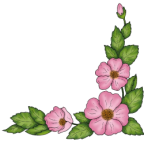 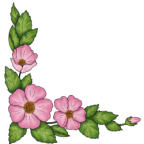 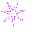 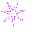 Trò chơi
AI NHANH, AI ĐÚNG
Câu 2:  Diện tích xung quanh của hình lập phương có cạnh a là:
A.  a + a x 4
B.
B.   a x a x 4
C.   a x a x 6
HẾT GIỜ
04
03
02
01
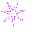 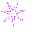 AI NHANH, AI ĐÚNG
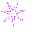 Chọn chữ đặt trước câu trả lời đúng:
Câu 2:  STP của hình lập phương có cạnh a là:
A.  a x a x 6
B.   a x a x 4
C.   a + a x 6
HẾT GIỜ
04
03
02
01
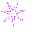